Internship Presentation
Project: Establishing Performance Goals, Metrics, and Targets for Evaluating the Performance of ENO’s and TNO’s Grid Resiliency Investments
August 22, 2023
Nicholas Pape
1
www.synapse-energy.com  |  ©2023 Synapse Energy Economics Inc. All rights reserved.
Societal Background
Scientific studies demonstrate that extreme weather events such as heat waves and large storms are likely to become more frequent and more severe as a result of human-induced climate change.
These extreme weather events pose a threat to the resiliency of the electric grid, inhibiting the reliability of electricity generated by utilities and supplied to ratepayers.
While utility resilience investments such as those in grid hardening and distributed energy resources can increase the reliability of electricity services, utilities want to pass the costs of these investments onto their ratepayers.
Public utility commissions decide whether to approve utilities passing the costs of grid resilience investments onto consumers.
www.synapse-energy.com  |  ©2023 Synapse Energy Economics Inc. All rights reserved.
2
Nicholas Pape
Project Background
New Orleans has historically been hit hard by extreme weather events, such as Hurricanes Katrina and Ida, that pose a threat to the reliability of electricity services to ratepayers.
Entergy New Orleans (ENO), a utility, wants to invest $1B in distribution and transmission grid hardening so the durations of outages from major weather events are reduced, thereby increasing the reliability of electricity services to ENO’s ratepayers.
Together New Orleans (TNO), a non-profit, wants to invest $11.3M (32% of project costs after considering leveraged funds from philanthropy, host-site revenue, IRA direct-pay subsidies, and grants) in developing 86 solar and storage resilience hubs across New Orleans, wherein the electricity from TNO’s batteries would be utilized by ENO during outages caused by weather events to provide electricity to ENO’s ratepayers.
www.synapse-energy.com  |  ©2023 Synapse Energy Economics Inc. All rights reserved.
3
Nicholas Pape
Project Details
AAE (Alliance for Affordable Energy), a non-profit consumer advocate organization, hired Synapse to examine how public utilities commissions have assessed the performance of utility grid resilience investments.
I researched how utility commissions in CT (i.e., for Eversource and United Illuminating), HI (for Hawaiian Electric), and IL (for Ameren) evaluate the performance of such investments using:
Performance Goals: qualitative objectives that can potentially be addressed through utility investments in electric grid resilience.
Performance Metrics: information that utilities, regulators, and other stakeholders can use to monitor overall grid resilience and resilience plan investments, more specifically.
Performance Targets: desired levels of resilience.
Jennifer Kallay, and I, provided AAE research so they can inform New Orleans City Council on ways to assess the performance of ENO’s and TNO’s plans.
www.synapse-energy.com  |  ©2023 Synapse Energy Economics Inc. All rights reserved.
4
Nicholas Pape
Summary of Research on Several Jurisdictions
Electric utilities in Connecticut and Ameren have the performance goal of improving the reliability of electricity services to ratepayers (particularly those in vulnerable communities – i.e., those with low incomes and high levels of pollutants).
Hawaiian Electric and Ameren have the performance goal of improving the affordability of electricity services to ratepayers (particularly those in vulnerable communities).
Hawaiian Electric has the performance goals of:
Increasing the share of employees that have emergency response training to ensure employees are adequately prepared to restore electricity service during emergency events
Increasing the supply of energy from distributed energy resources (small modular energy generation and storage technologies) to it’s ratepayers.
www.synapse-energy.com  |  ©2023 Synapse Energy Economics Inc. All rights reserved.
5
Nicholas Pape
Summary of Research on Several Jurisdictions
CT electric utilities and Ameren must report annual reliability metrics for all days, normal days, and major event days (days with major weather events such as hurricanes), that are adjusted to focus on vulnerable communities:
SAIDI (system average interruption duration index – sum of all customer minutes interrupted/number of customers served).
SAIFI (system average interruption frequency index – sum of all customer interruptions/number of customers served).
CAIDI (customer average interruption duration index – sum of all customer minutes interrupted/sum of all customer interruptions – SAIDI/SAIFI).
CEMI (customers experiencing multiple interruptions).
Ameren has a threshold of 4 or more interruptions.
CELID (customers experiencing long interruption durations).
Ameren has a threshold of 12 or more hours of interruptions.
www.synapse-energy.com  |  ©2023 Synapse Energy Economics Inc. All rights reserved.
6
Nicholas Pape
Summary of Research on Several Jurisdictions
Hawaiian Electric must report annual resilience metrics:
Sum of hours that critical loads (facilities that provide essential services to the community) don’t have power.
Numbers and percentages of their employees that have received emergency response training.
Hawaiian Electric must report the total amount of energy from distributed energy resources used to supply electricity to their ratepayers.
Hawaiian Electric and Ameren must report relevant economic metrics:
Hawaiian Electric must report low- and moderate-income energy burden (percentage of a LMI household's income spent on home energy bills).
Hawaiian Electric and Ameren must report the percentage of customers that experience disconnections (termination of the connection of a household to electricity) by customer class by zip code.
www.synapse-energy.com  |  ©2023 Synapse Energy Economics Inc. All rights reserved.
7
Nicholas Pape
Summary of Research on Several Jurisdictions
CT targets:
Maintain reliability performance (SAIDI and SAIFI values) that are better than 75% of other electric utilities in the country in blue-sky conditions (normal routine operating days for the utility with no weather incidents).
Improve reliability performance (SAIDI and SAIFI values) during gray-sky conditions (days when severe weather events temporarily cause power disruptions, where restoration of electricity services proceeds as quickly as possible) and black-sky conditions (catastrophic weather events that compromise electricity reliability and the ability to restore service).
Ameren targets:
Reliability: 20% SAIFI reduction, and 15% CAIDI reduction, over a decade.
Affordability: 10% annual reduction in residential disconnections in the top 20 zip codes with the highest historical disconnection rates, over a five-year period.
www.synapse-energy.com  |  ©2023 Synapse Energy Economics Inc. All rights reserved.
8
Nicholas Pape
Recommendations for ENO’s and TNO’s Plans
Both ENO and TNO should report the following metrics to City Council:
Reliability: SAIDI, SAIFI, and CAIDI for all days, normal days, and major event days, and for all communities and vulnerable communities.
Health: Numbers of hospitalizations and deaths from outages.
Infrastructure: Number, type, and cost of each specific investment.
Workforce: Number of trainings, apprenticeships, and jobs related to the construction, operation, and maintenance of investments, and the percentage of these trainings, apprenticeships, and jobs done by local community members, including, specifically students.
Affordability: Costs of the investments to ratepayers, percentage of costs of the investments to LMI ratepayers, effects of the costs of the investments on ratepayer electricity rates and bills.
www.synapse-energy.com  |  ©2023 Synapse Energy Economics Inc. All rights reserved.
9
Nicholas Pape
Additional Recommendations for TNO’s Plan
Given that TNO’s plan involves investing in distributed energy resources, they should report the following metrics to City Council:
Energy metrics: Energy generated by the solar panels, energy used by the resilience hubs, and energy provided to ENO on all days, normal days, and major event days.
Environment metrics: Avoided pollution (NOx, SOx, PM2.5, CO2) on all days, normal days, and major event days.
ENO utilizing TNO’s distributed energy resource investment to satisfy energy demand reduces the need for ENO to engage in a carbon-energy capacity expansion to satisfy peak demand in normal days or energy demand in major event days.
www.synapse-energy.com  |  ©2023 Synapse Energy Economics Inc. All rights reserved.
10
Nicholas Pape
Acknowledgements
Thank you to Synapse and Climable for having me in the internship!
Thank you to Jenn, Devi, and Sabine for having me on their projects!
Best of luck in making the world a better place one project at a time!
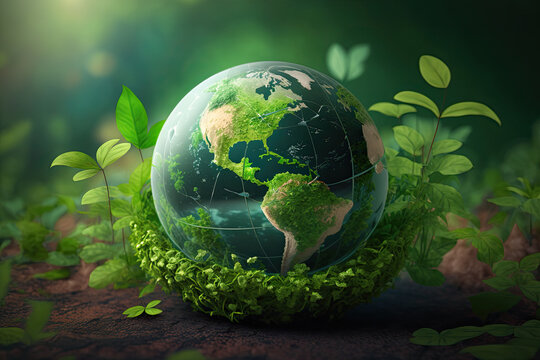 www.synapse-energy.com  |  ©2023 Synapse Energy Economics Inc. All rights reserved.
11
Nicholas Pape